Ludovico Federico
Pour préserver la planète
Mangez Local
Pour réduire l’empreinte Carbone du transport
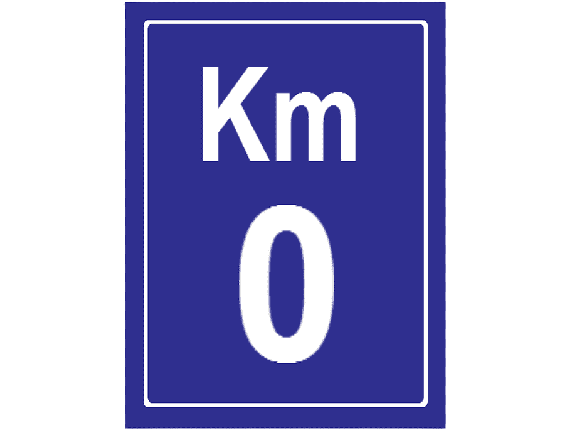 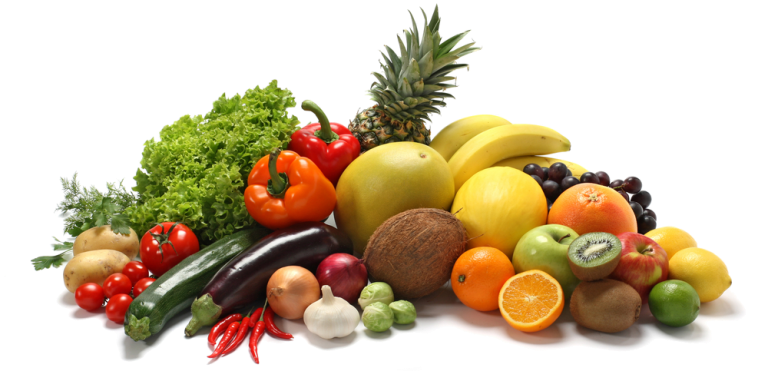